еСениори
Обука у удружењу пензионера
Циљ данашње радионице је да научимо:

Основне функције лап топа и паметног мобилног телефона
Шта је то интернет и како га користимо
Савремене апликације за комуникацију 
Зашто је добро бити еГрађанин
Шта нам нуди еУправа
и одговоримо на сва 
Ваша питања у вези са коришћењем дигиталних уређаја
Шта су то дигитални уређаји?
3
У свакодневном животу користимо….
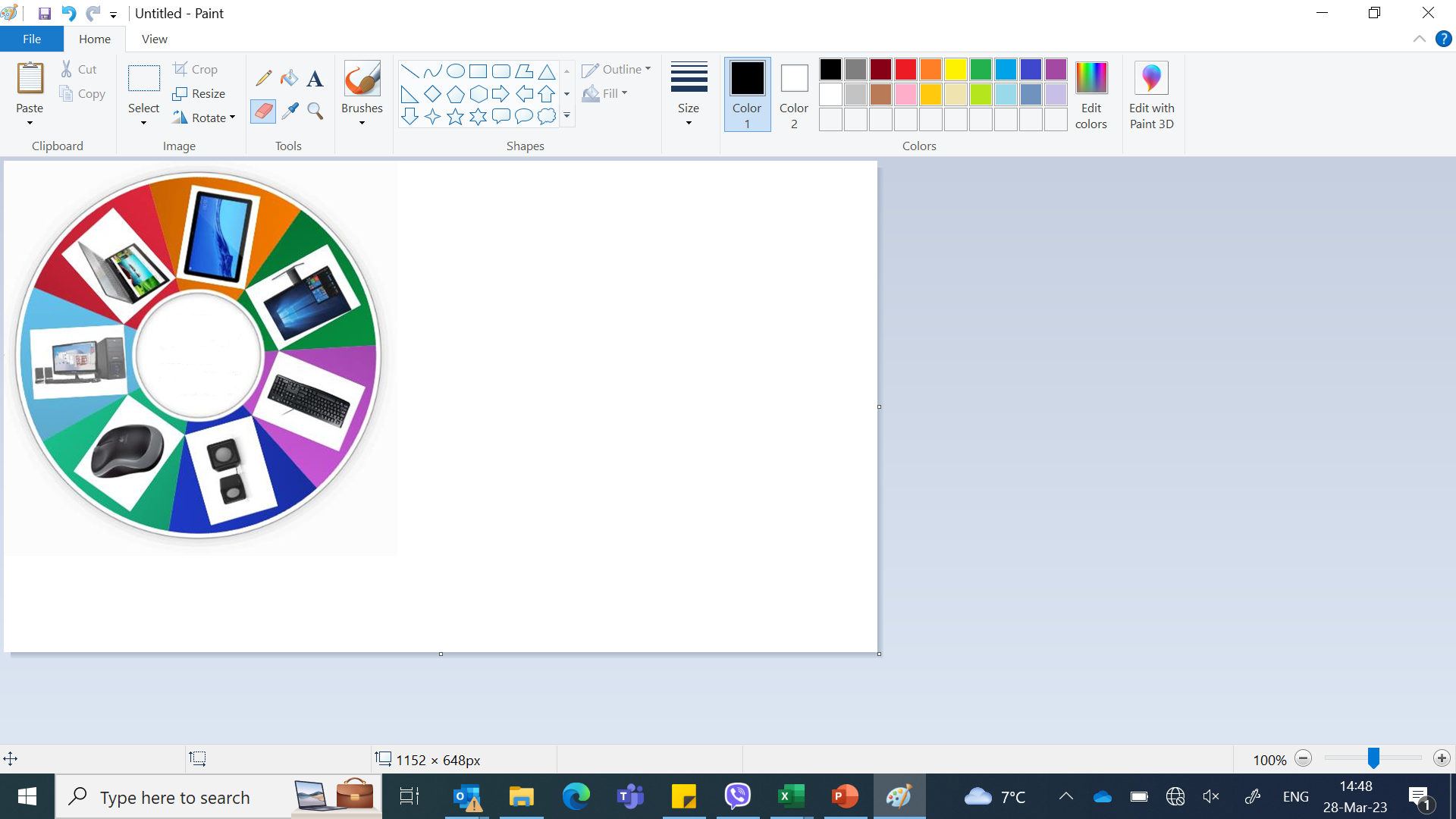 … а највише паметни 
мобилни телефон
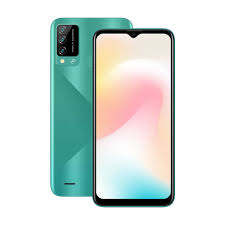 Именуј уређај на слици
Претраживање интернета
Интернет претраживачи
Како претражујем
      интернет?





Видео садржаји
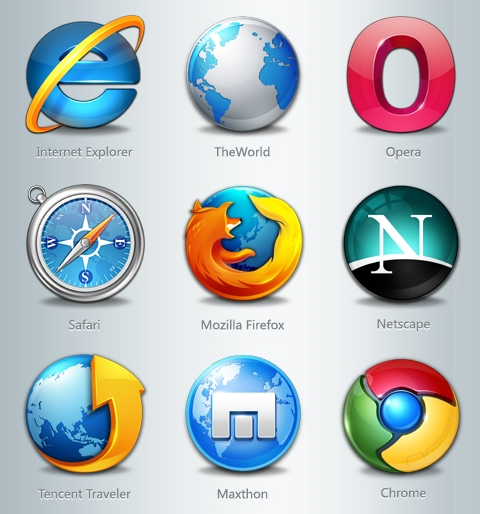 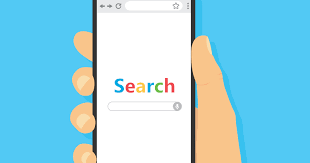 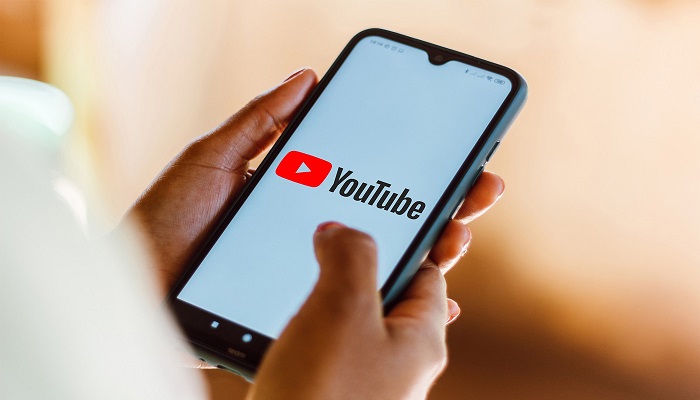 Шта је то веб сајт?
Али како да знам да ли је мој мобилни уређај повезан на интернет?
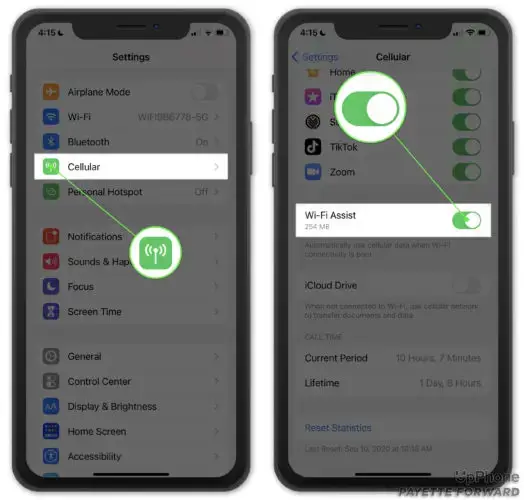 Шта је разлика између мобилних података (mobile data) и бежичног (wireless) интернета?
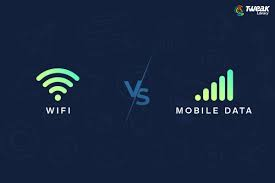 Како да се повежем на бежични интернет?
Хајдемо заједно корак по корак
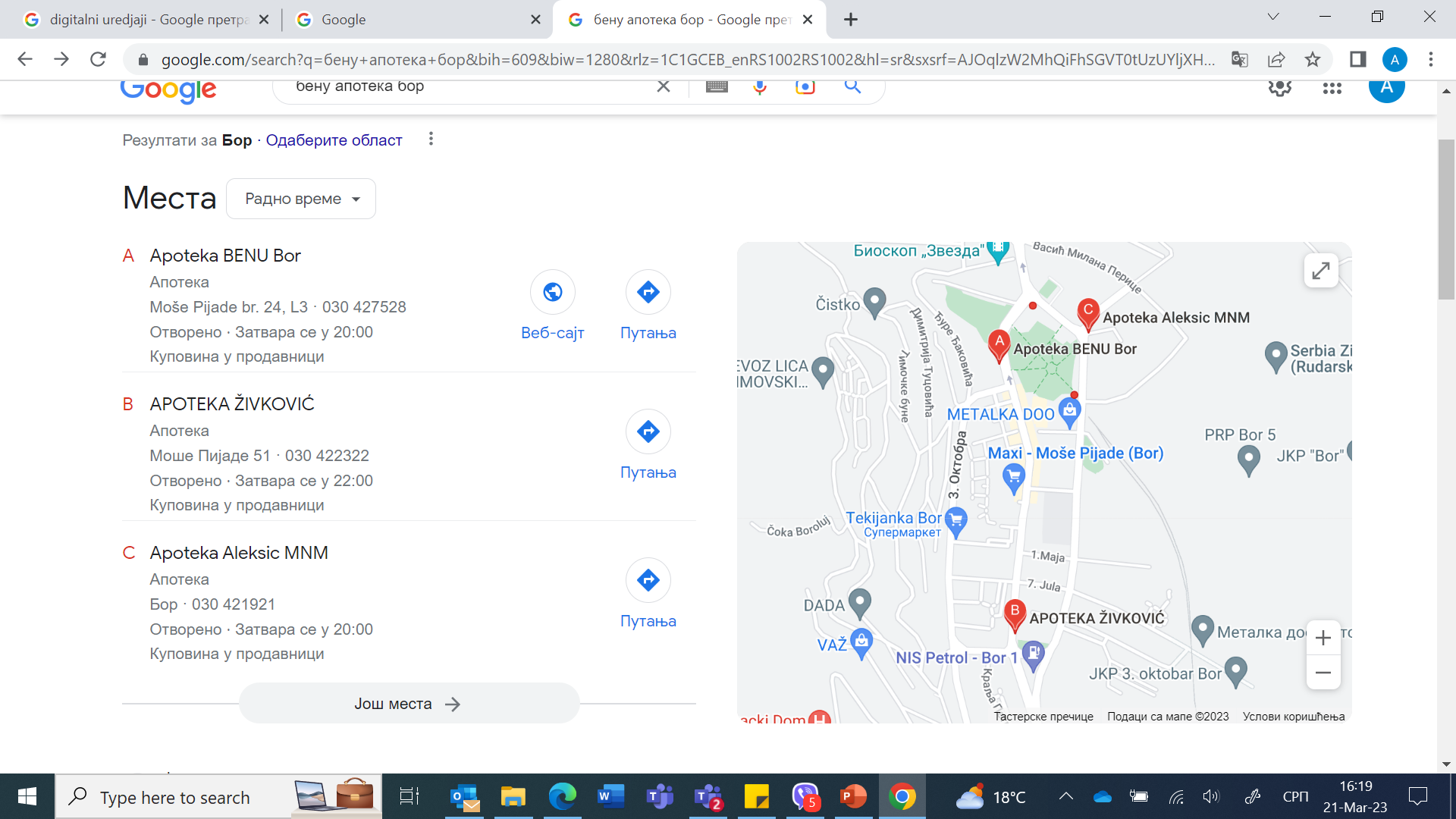 Занима ме где ми је најближа апотека и њен број телефона
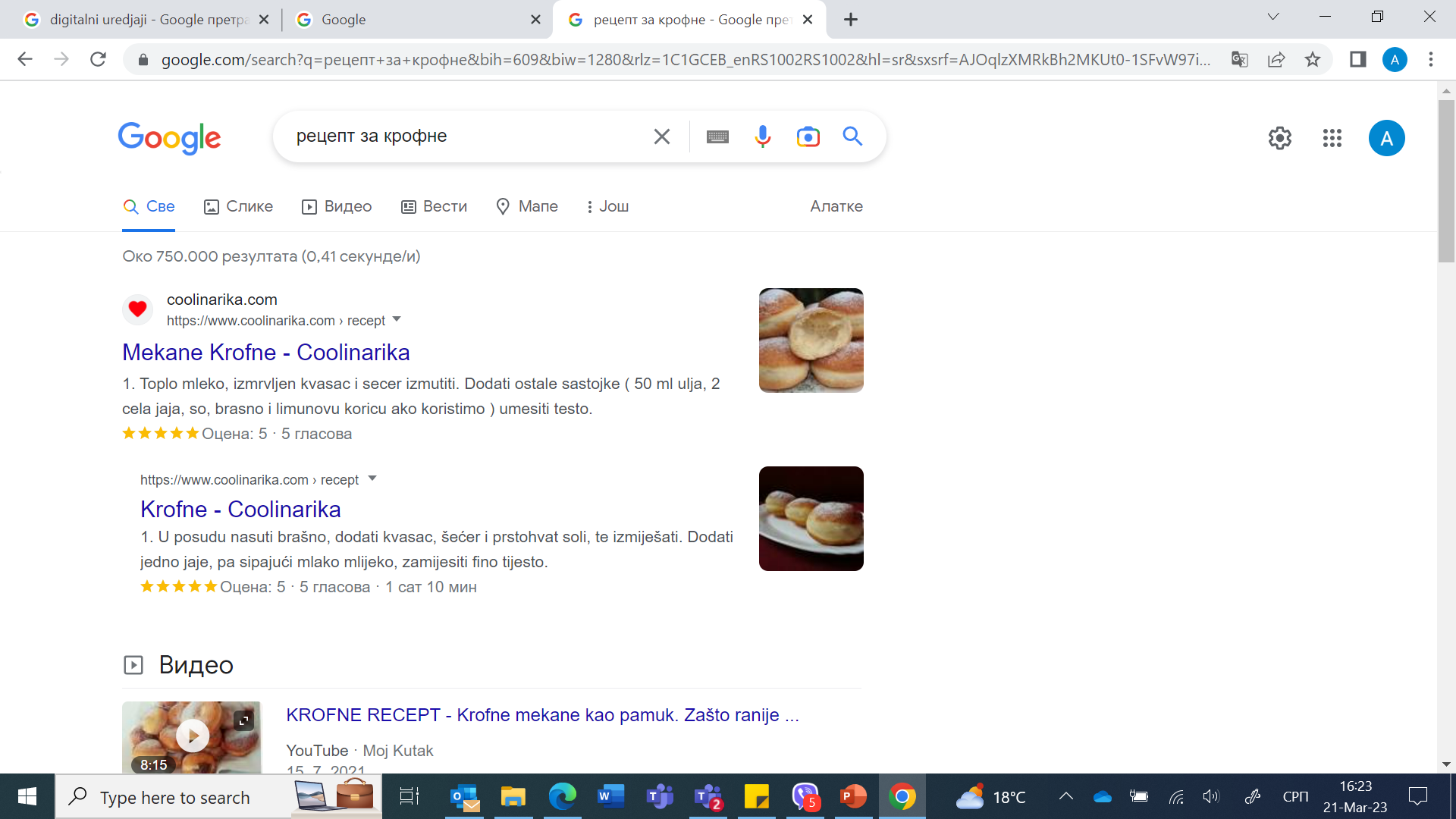 Треба ми рецепт за крофне
Моја омиљена 
     књига online?
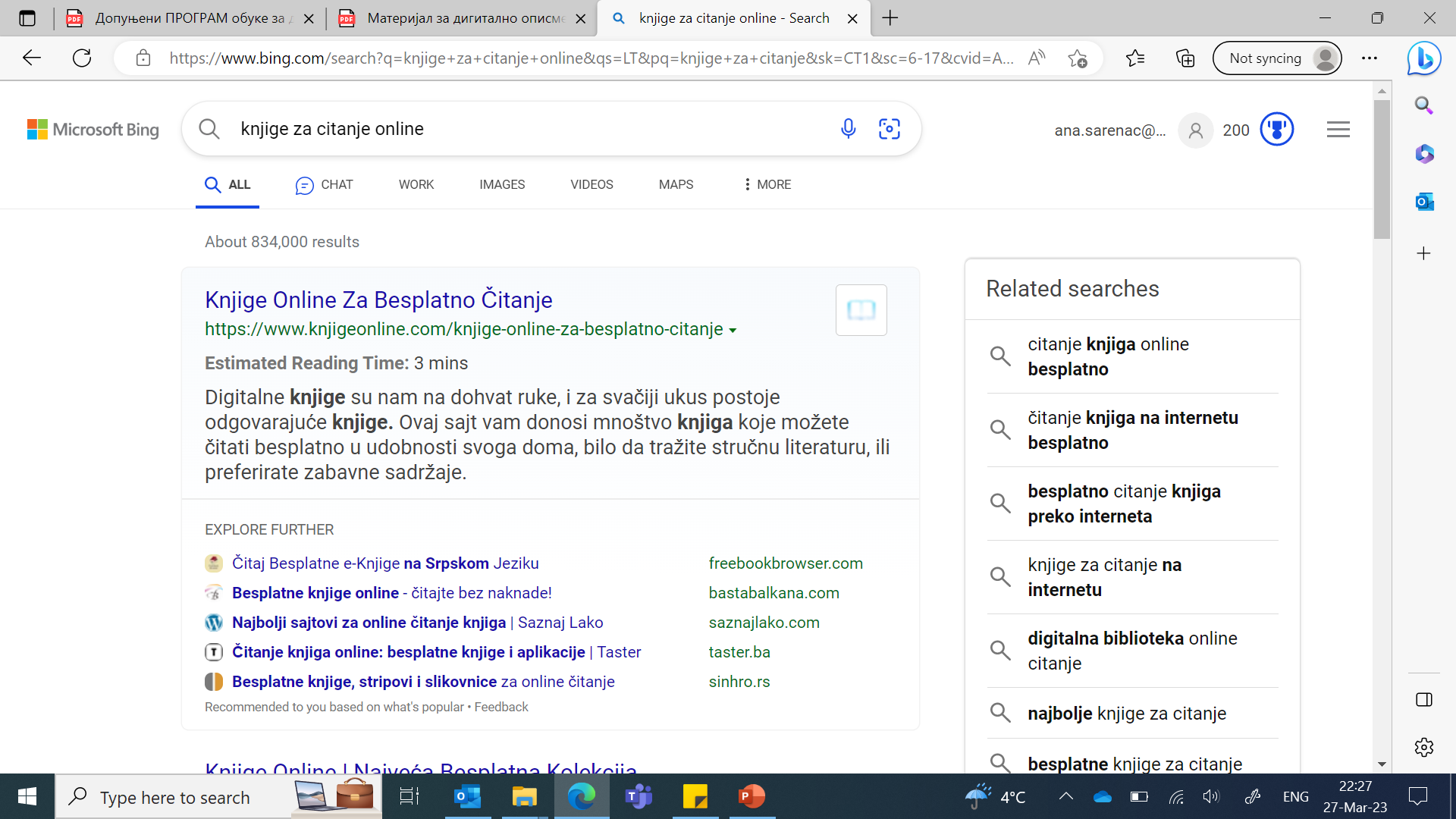 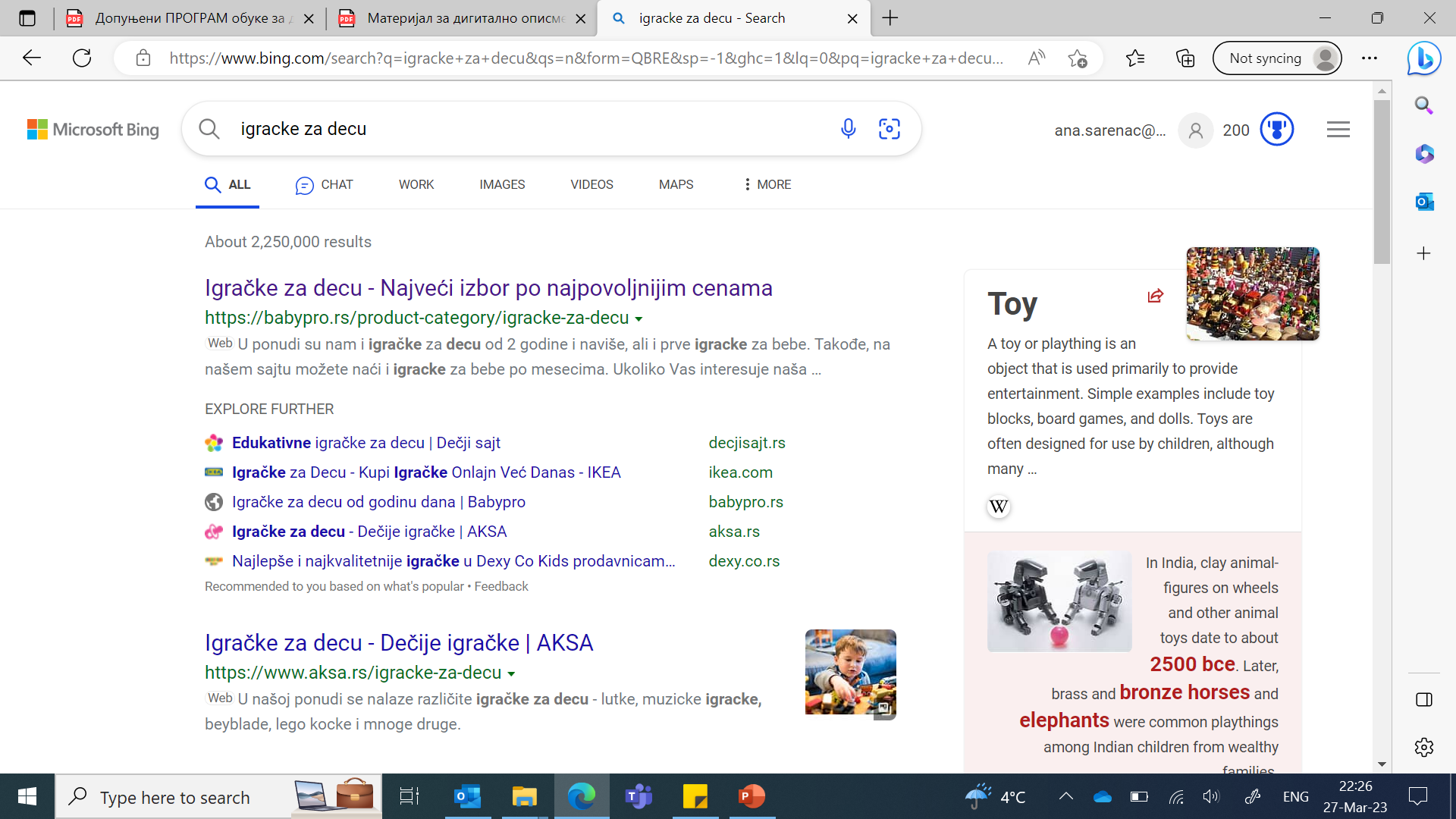 Хоћу да нађем    
     играчку за 
     унуке
Апликације и сервиси
Апликације за размењивање текстуалних порука и видео-позиви

Viber
Whats up
Zoom
Skype
Друге корисне апликације


Дигитрон
Аларм
Временска прогноза
Новине
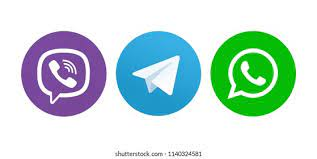 А друштвене мреже, да ли их користите и ако да, које?
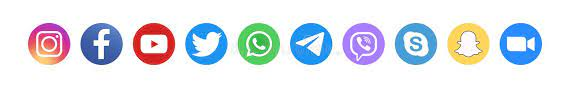 Креирање дигиталног садржаја
Креирање слика и видео записа
Креирање говорних порука
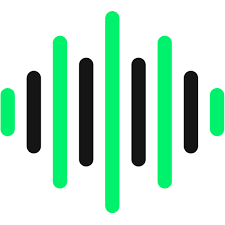 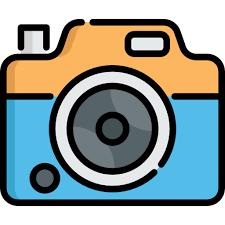 Како могу да делим дигитални садржај?
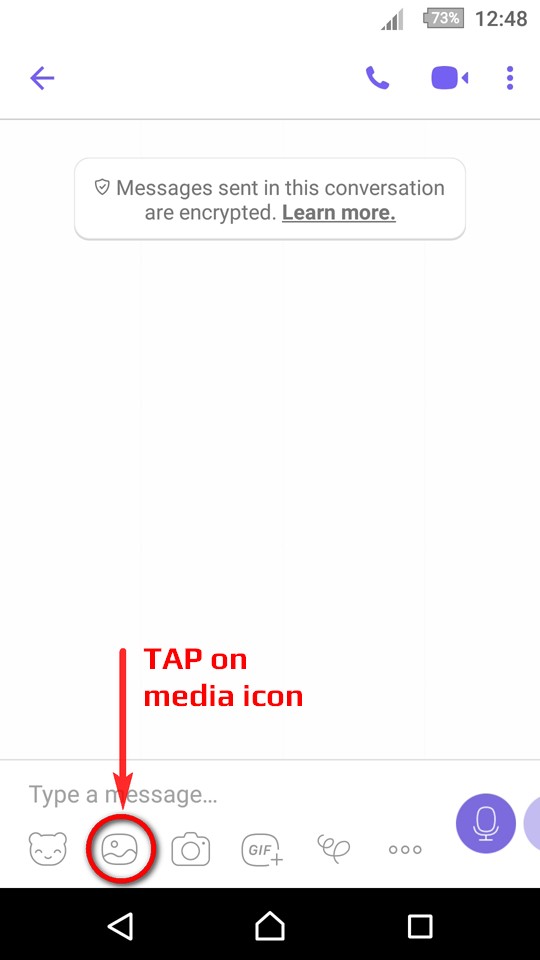 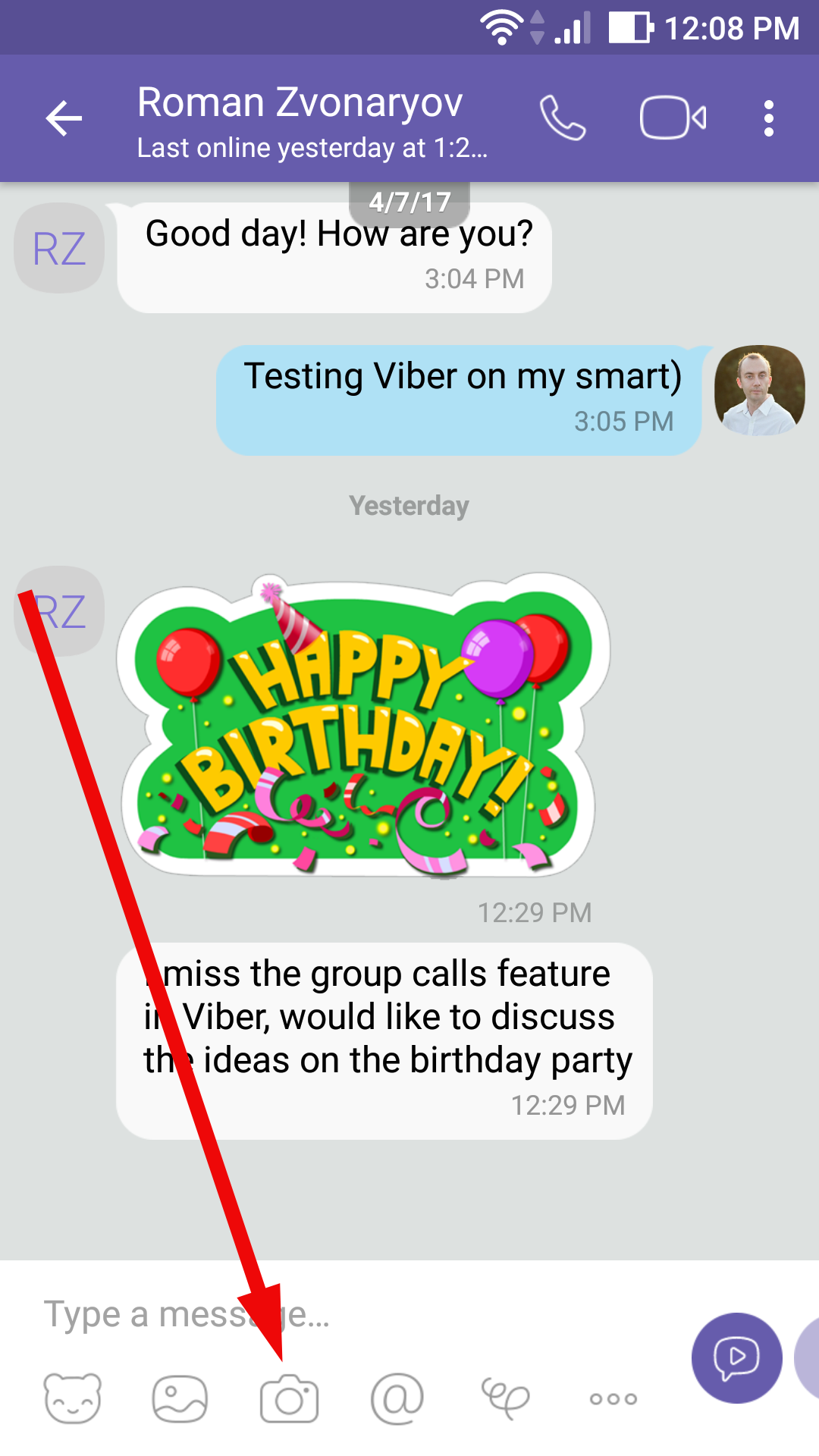 КЛИКНУТИ НА ИКОНИЦУ
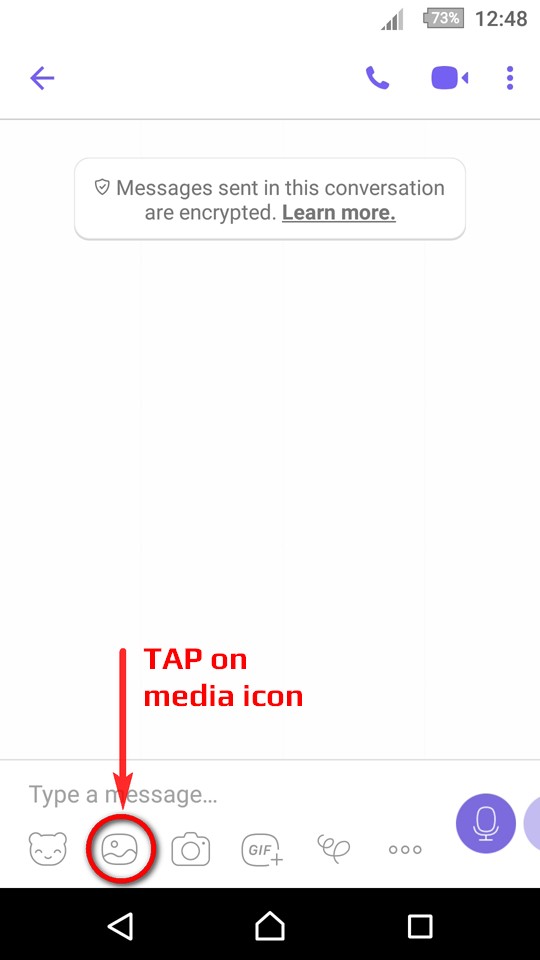 Интернет куповина
Треба ми нешто из апотеке
Желим да поручим нешто из супермаркета, како?
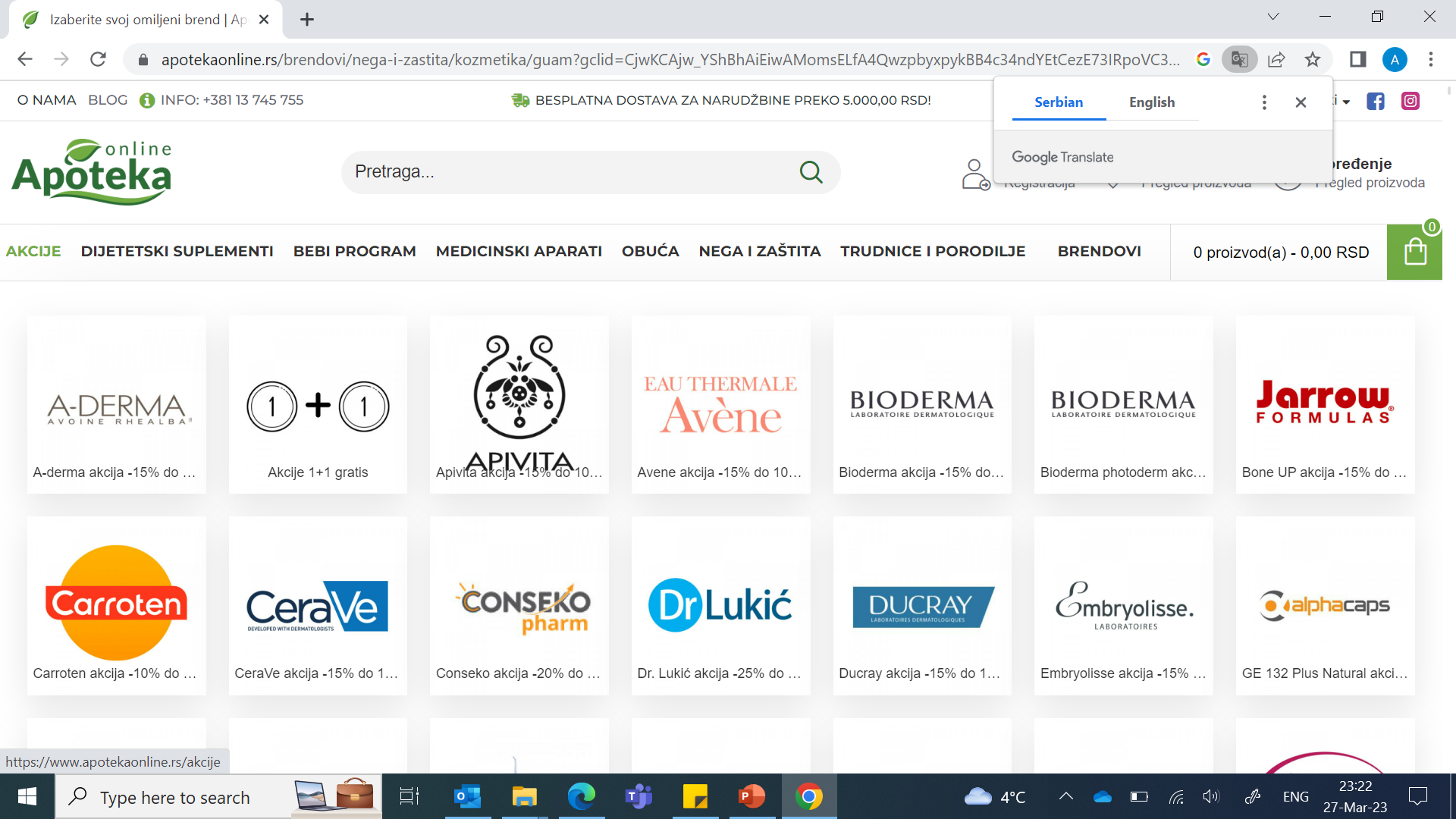 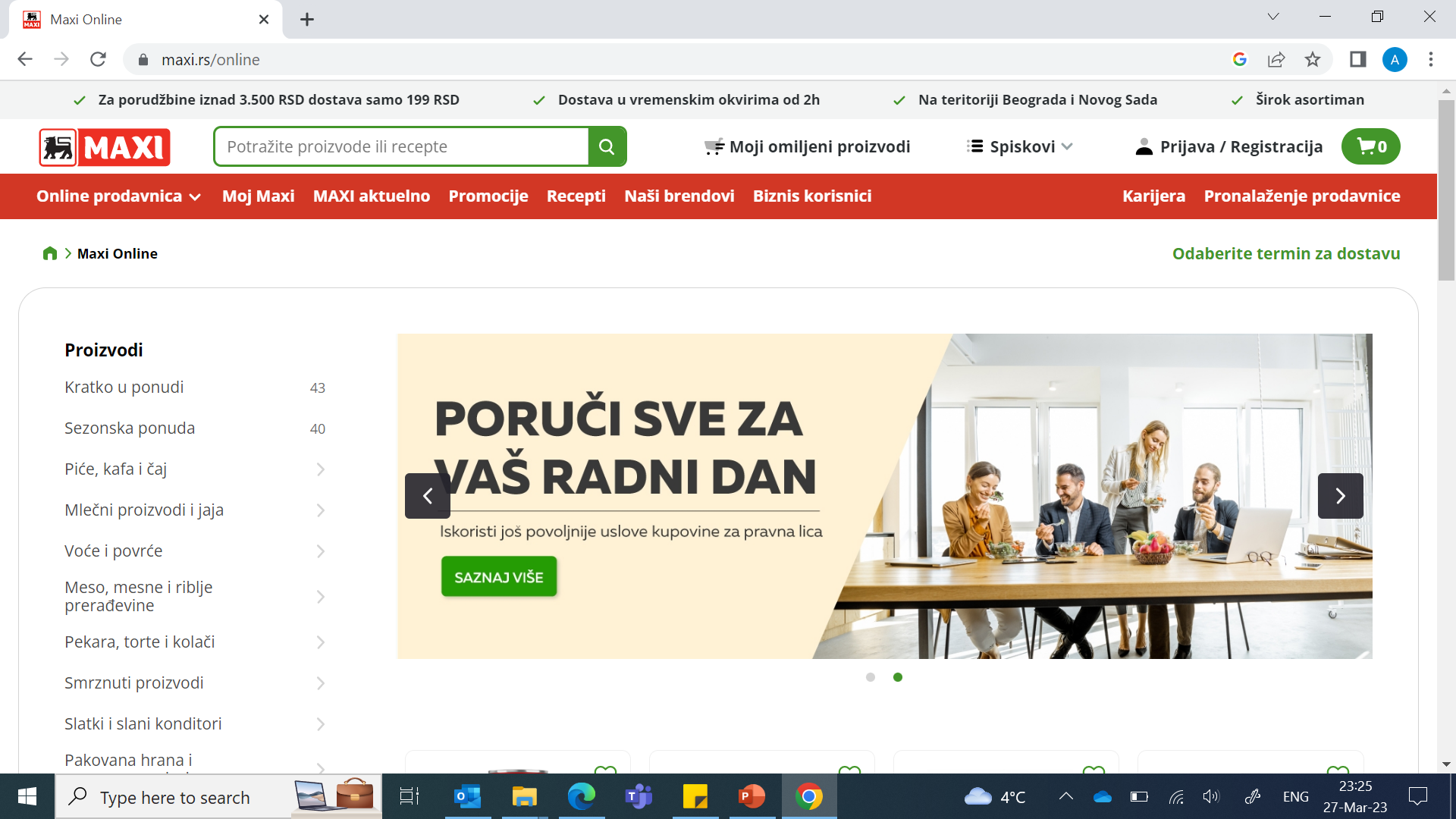 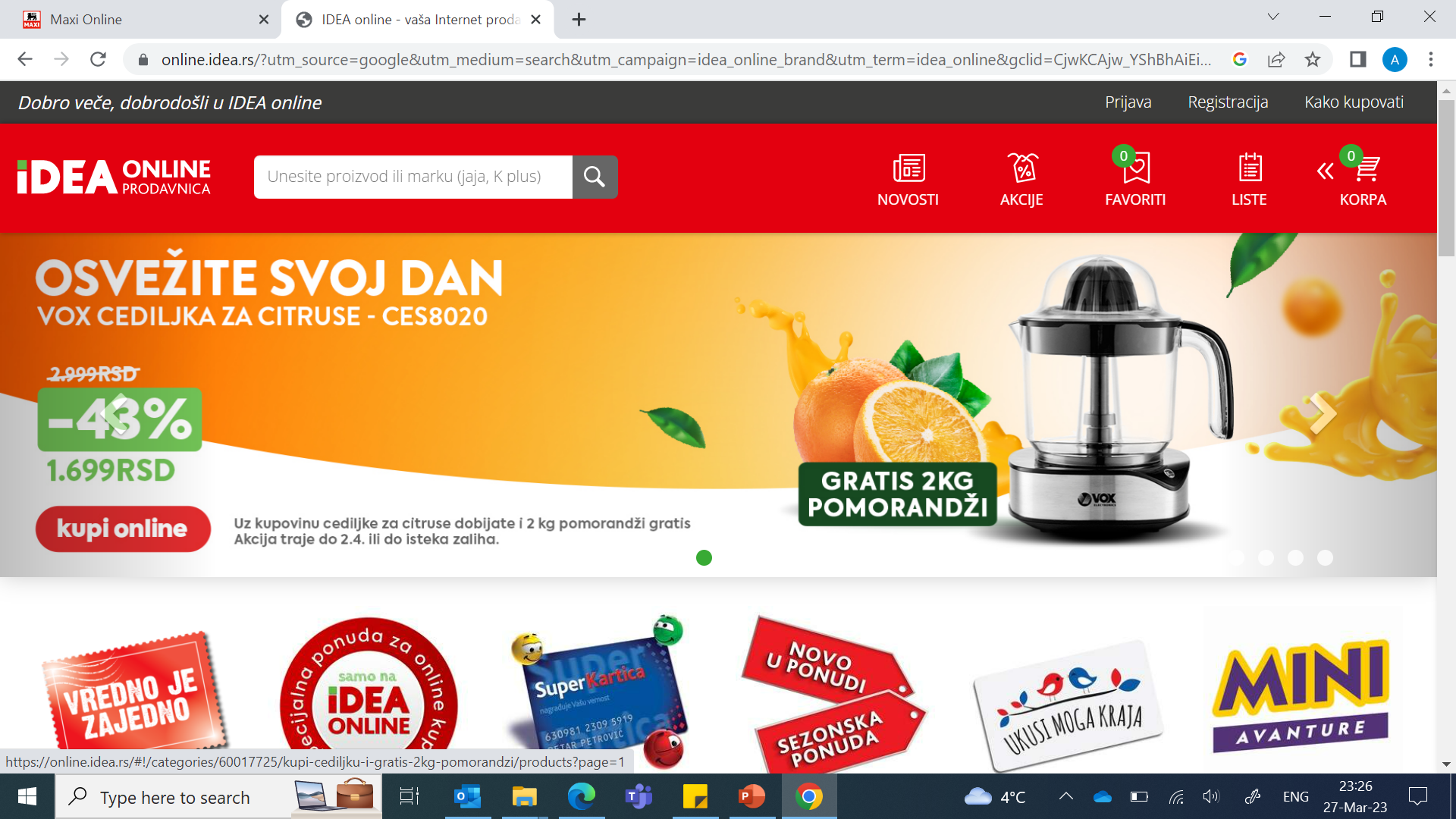 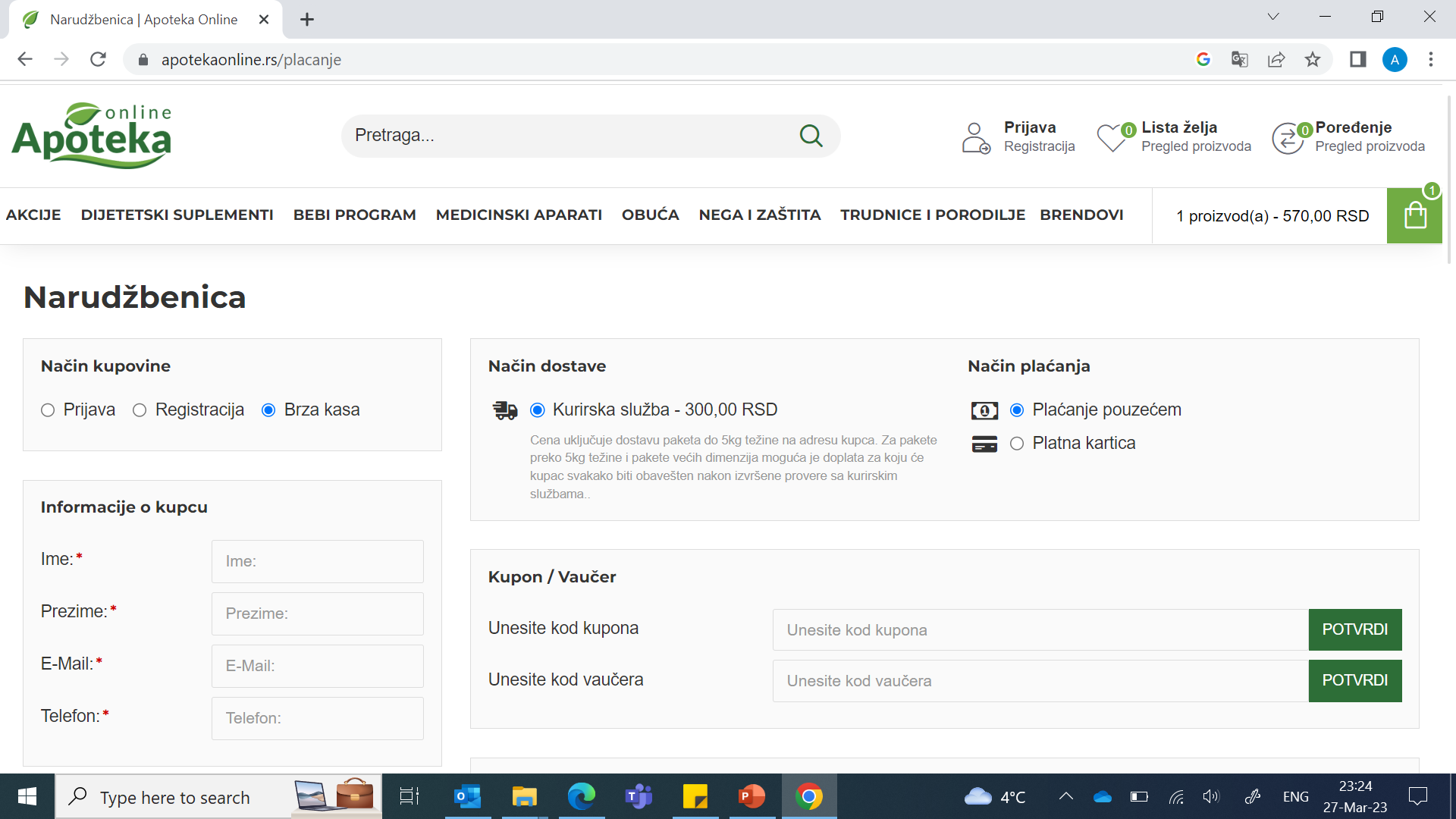 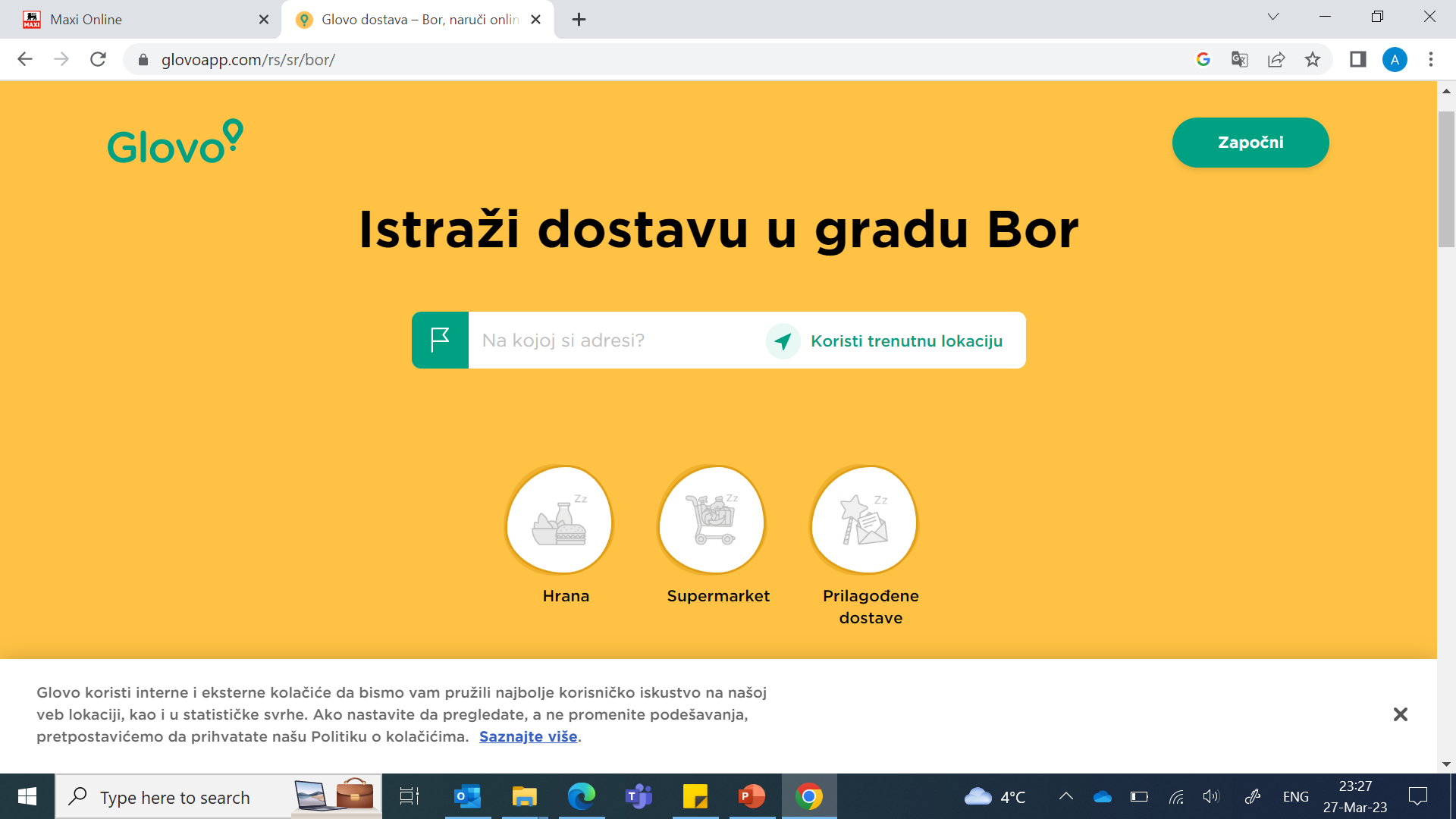 еГрађанин - ко је то?
Укратко – лице старије од 16 година живота које поседује електронски идентитет на Порталу еИД
А како да постанем еГрађанин?
Самосталном регистрацијом налога на Порталу или једним одласком на шалтер општине, поште ... или данас уз нашу помоћ
А зашто је добро бити еГрађанин?
Зато што можеш да користиш услуге еУправе и уштедиш своје време и новац
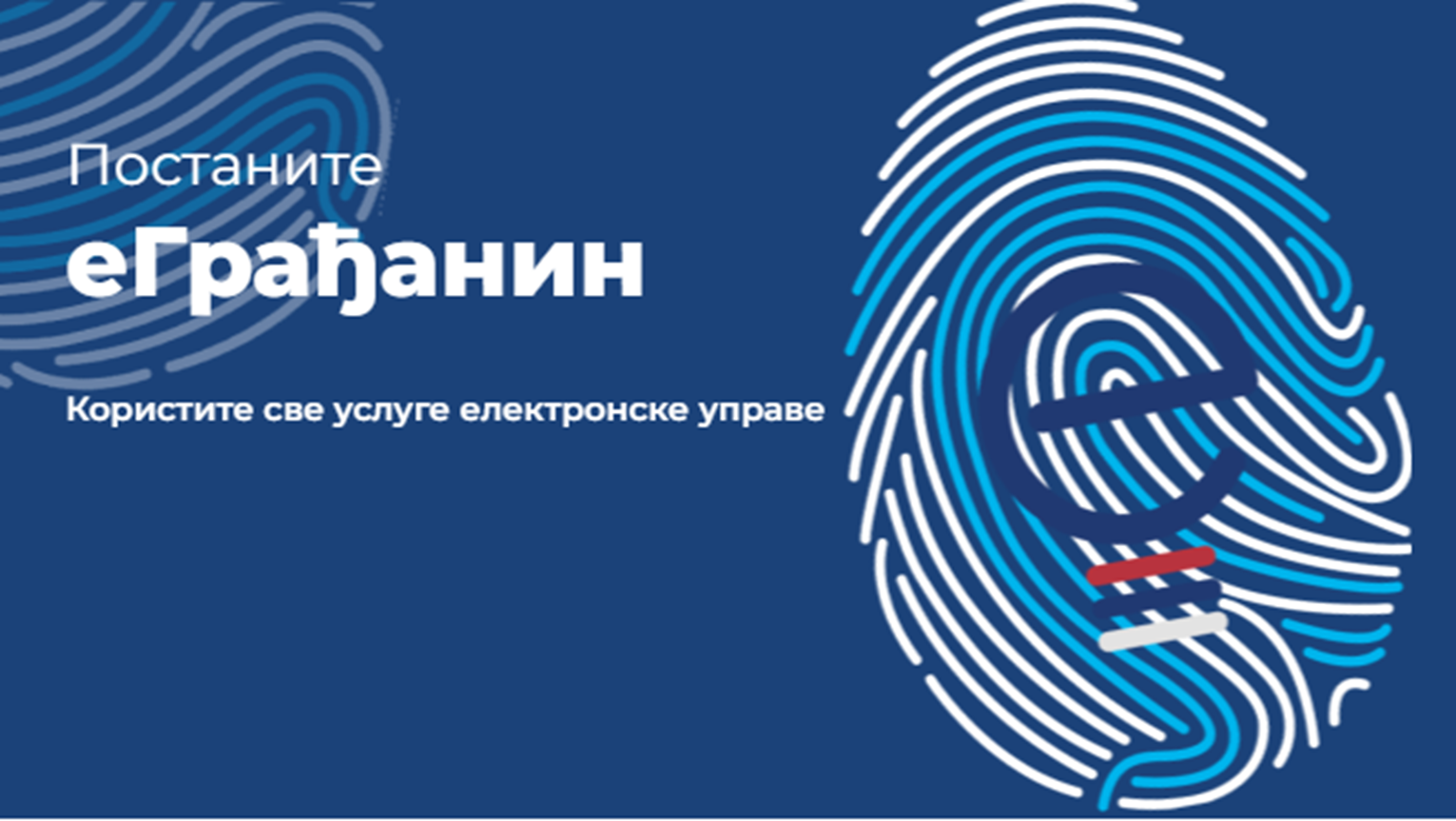 Услуге на Порталу еУправа
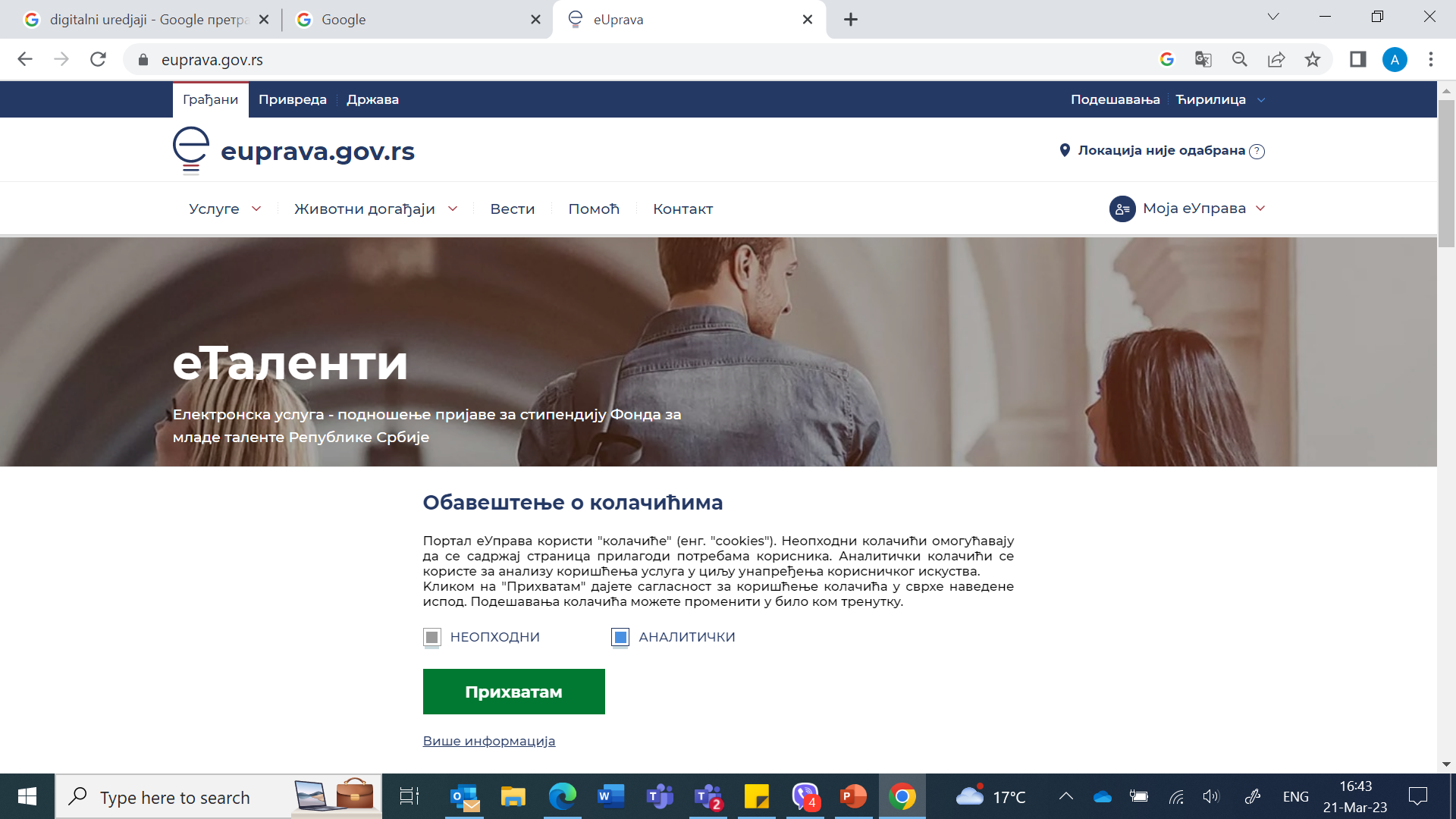 еГрађани на Порталу еУправа могу да….
Примери услуга
Заказивање термина за личну карту и пасош у плаћање такси и накнада
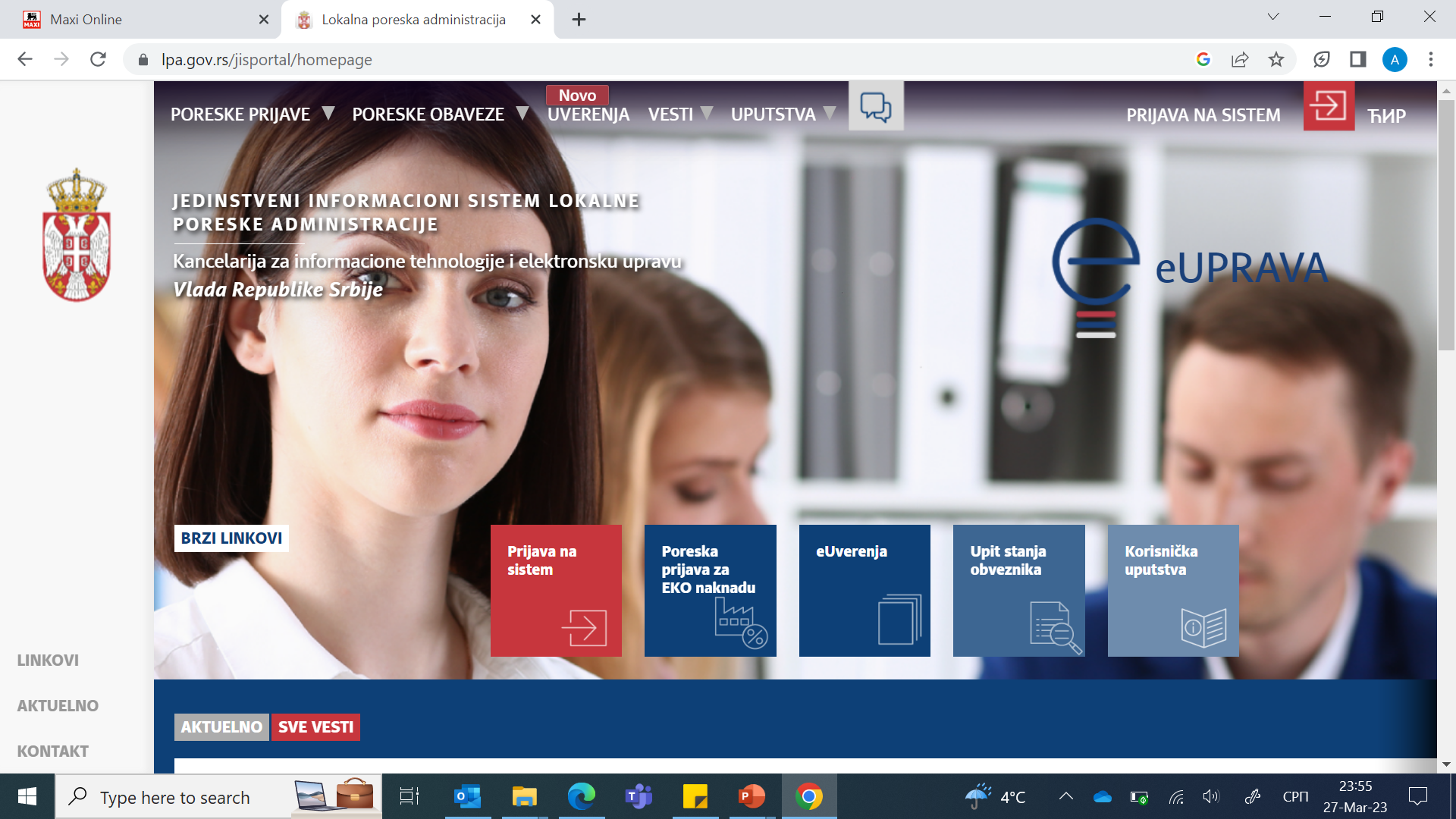 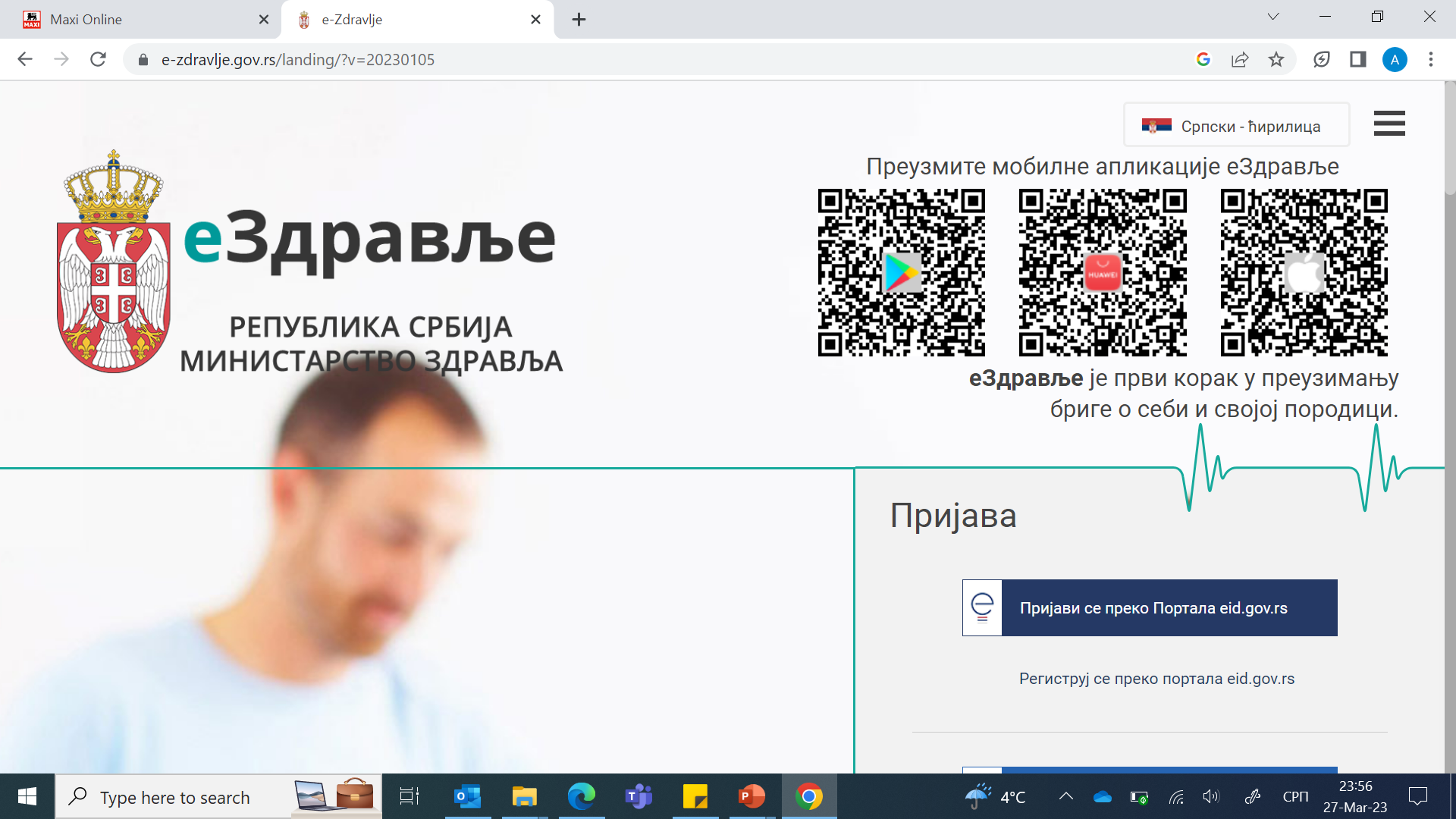 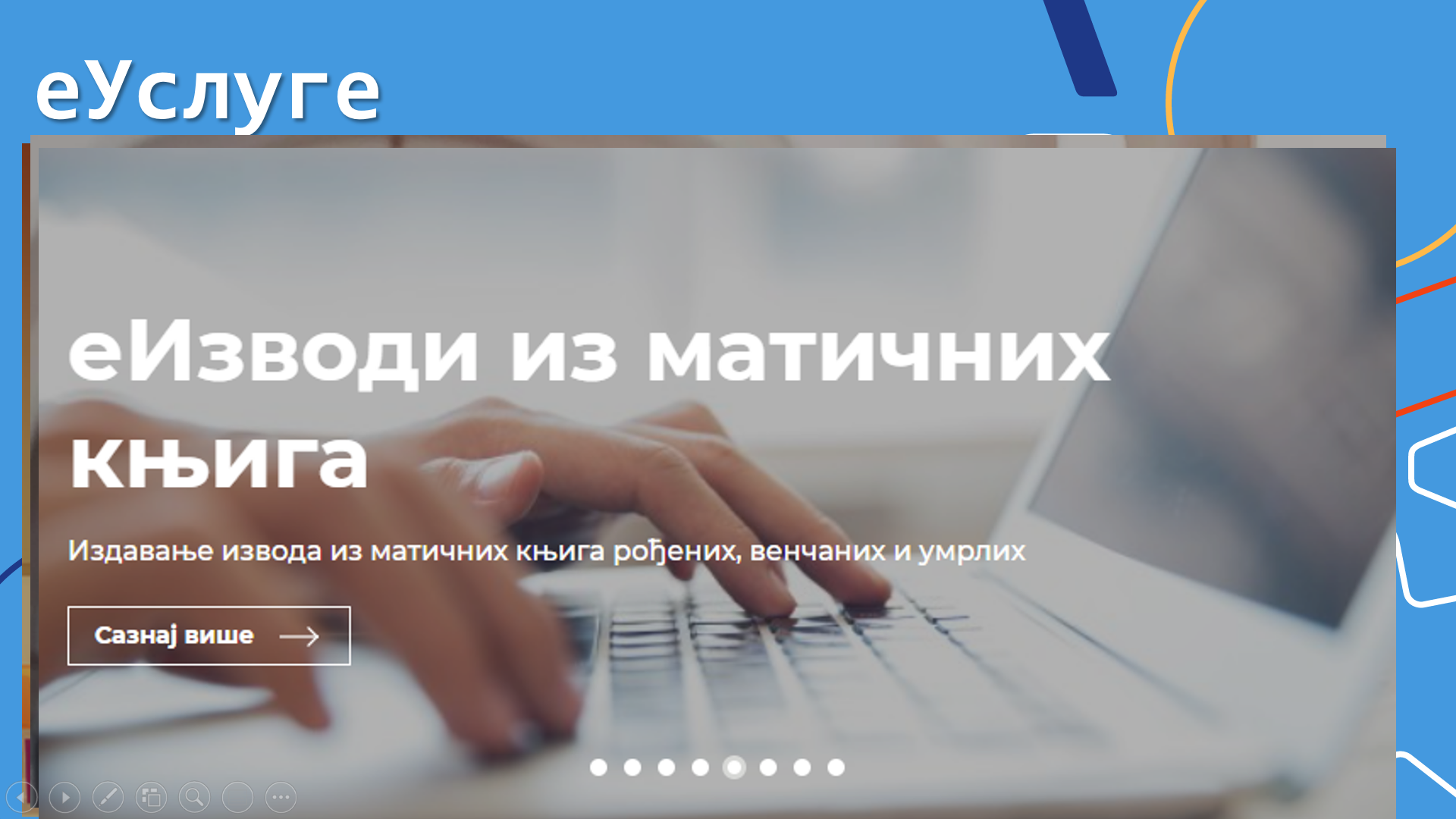 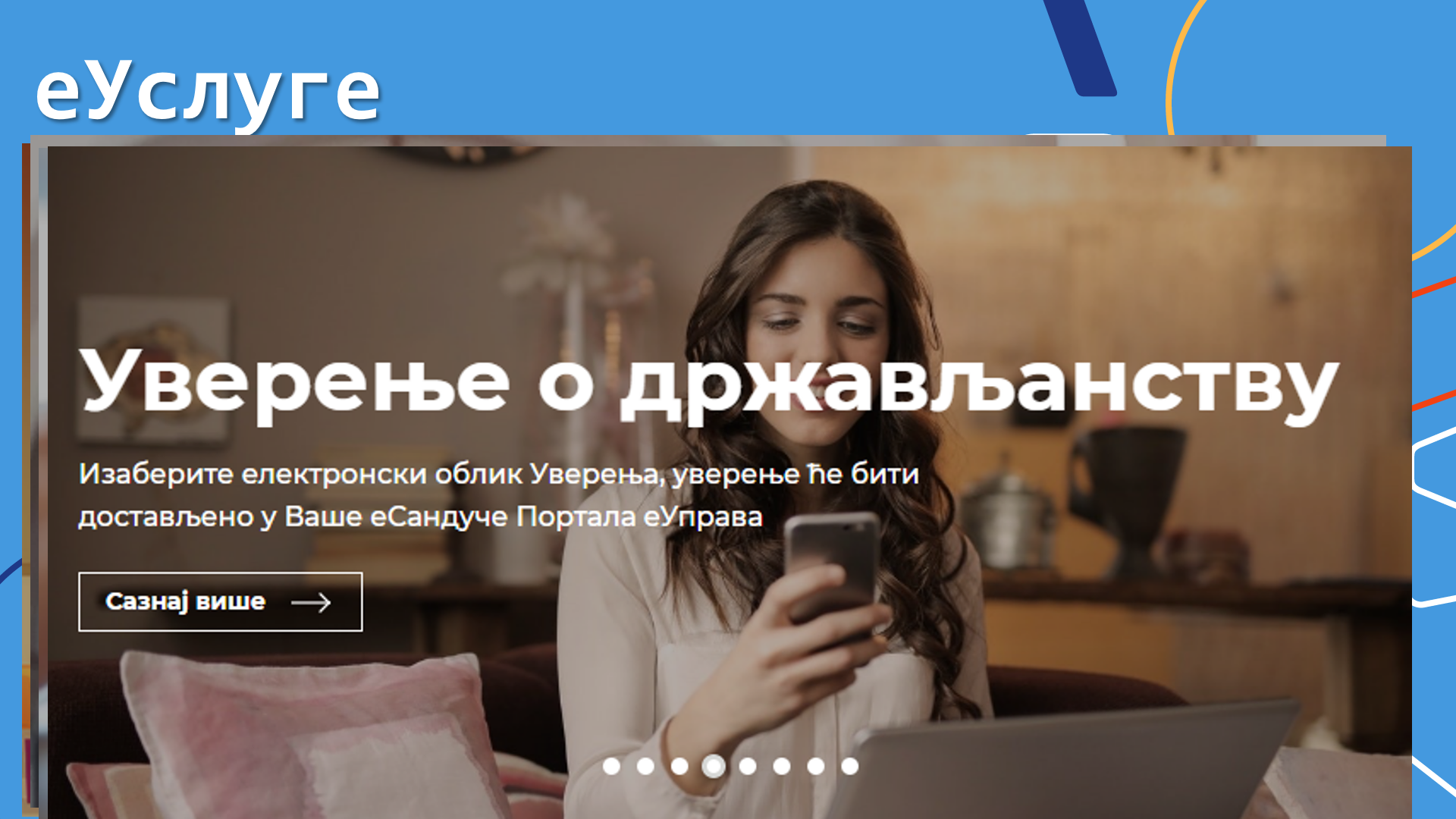 Локална пореска администрација – порез на имовину
еЗдравље
Изводи из Матичних књига
Замена возачке дозволе
Централни регистар становништва
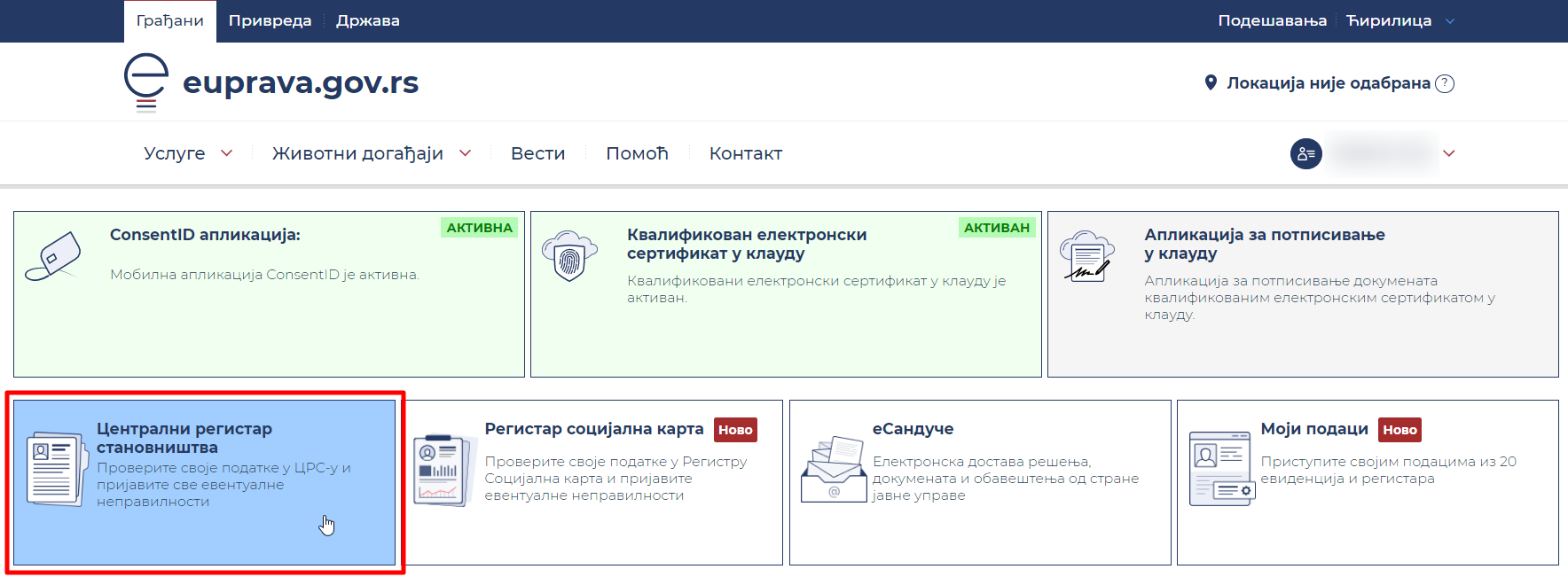 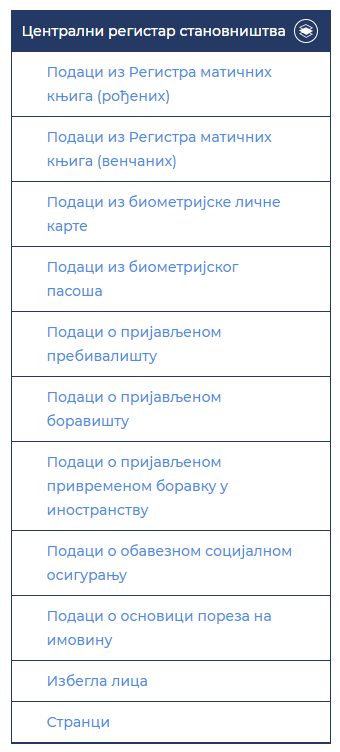 На Порталу еУправа еГрађани могу да изврше увид у своје податке у Централном регистру становништва и пријаве евентуалне неправилности
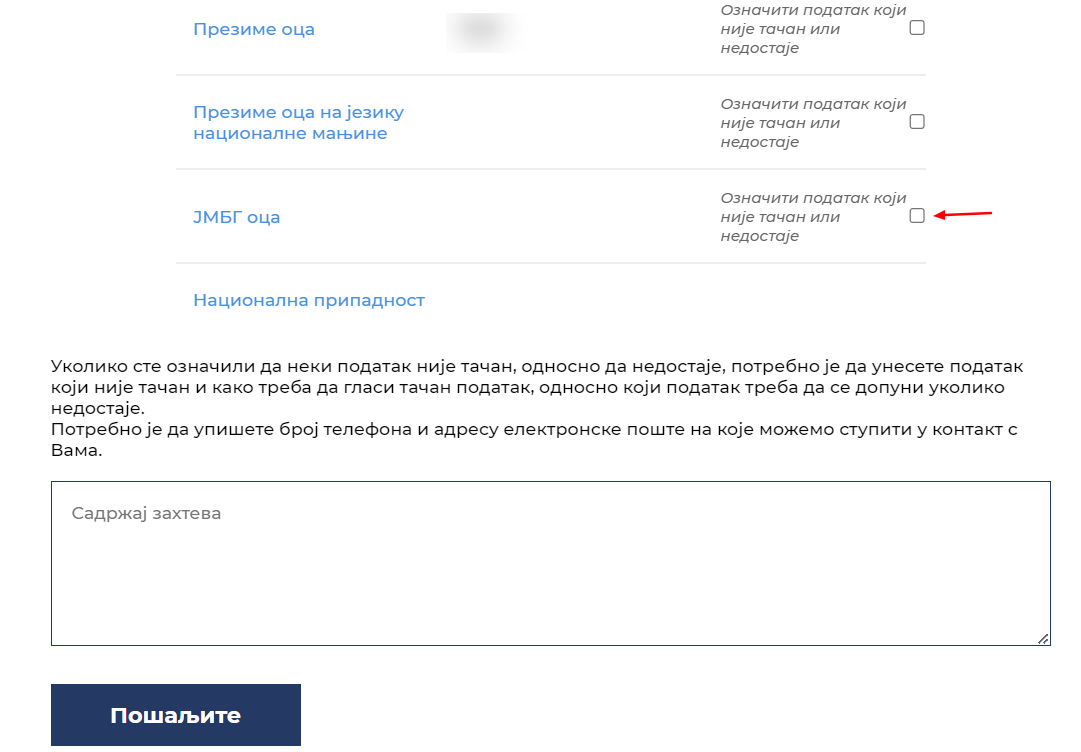 еСандучеПортала еУправа
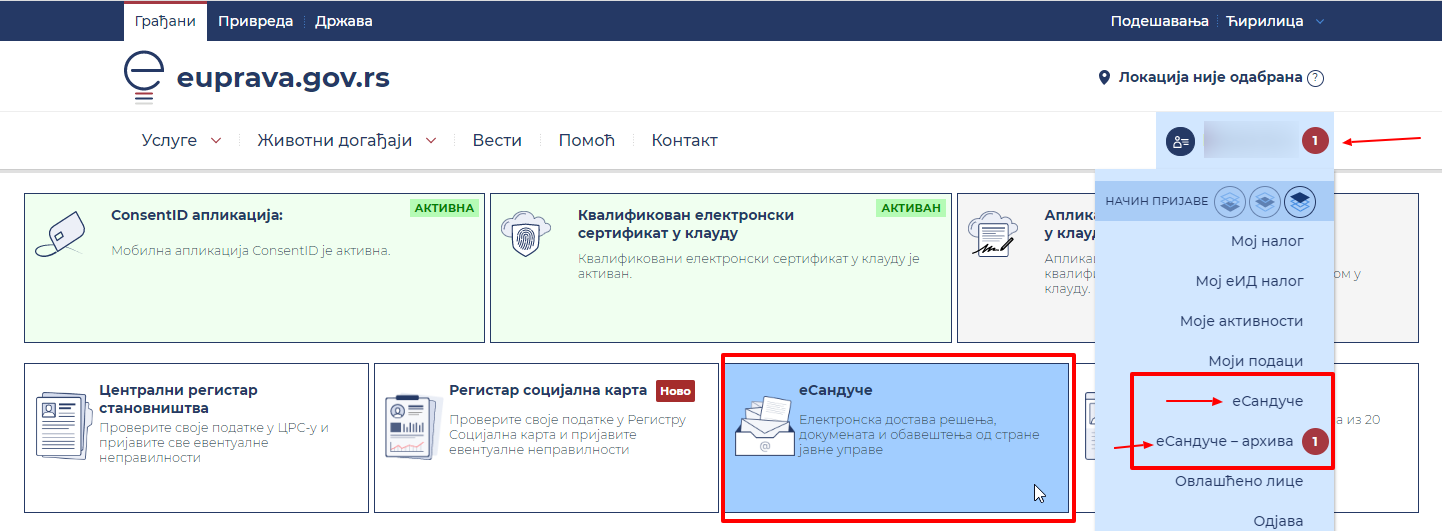 ПИТАЊА?
19
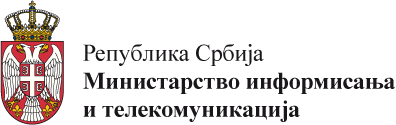 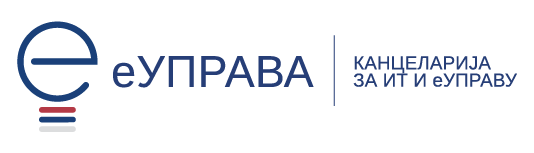 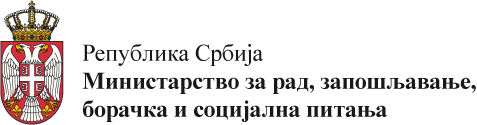 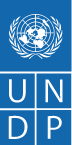 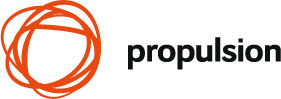 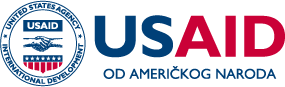